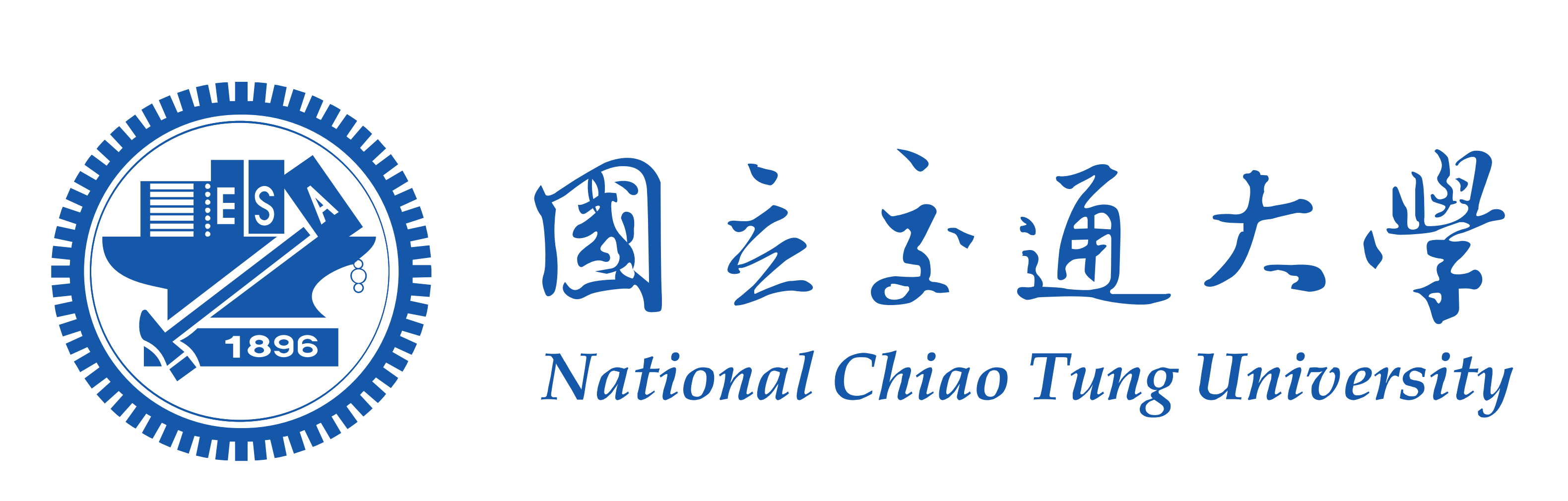 Solving Unconverged Learning of Pairs Trading Strategies with Representation Labeling Mechanism
Wei-Lun Kuo, Tian-Shyr Dai, Wei-Che Chang
National Chiao Tung University
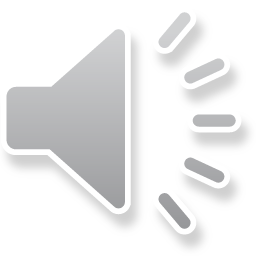 Introduction
A pairs trading strategy(PTS) is a statistical arbitrage strategy.
Instead of guessing at unpredictable financial market trends, a PTS eliminates market risk. A PTS uses the mean reverting property to earn the price difference.
stock1
stock2
spread
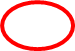 mean
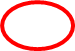 2
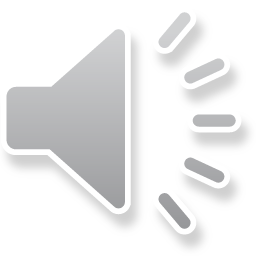 Literature Review - Statistical arbitrage PTS
Krauss[5] shows that the techniques for finding stock pairs eligible for PTS can be classified into five approaches.
Rad et al.[6] and Huck and Afawubo[7] argue that co-integration approach is better than other approaches. 
Our stock pair generation method is based on the co-integration approach.
In this paper, a business day is divided into a formation period and a trading period
formation period: find PTS-eligible stock pairs
trading period: execute PTS in PTS-eligible stock pairs
3
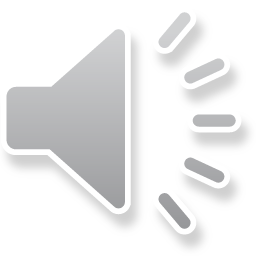 [5] C. Krauss, Statistical arbitrage pairs trading strategies: Review and outlook, Journal of Economic Surveys 31 (2017) 513–545
[6] H. Rad, R. K. Y. Low, R. Faff, The profitability of pairs trading strategies: distance, cointegration and copula methods, Quantitative Finance 16 (2016)1541–1558.
[7] N. Huck, K. Afawubo, Pairs trading and selection methods: is cointegration superior?, Applied Economics 47 (2015) 599–613.
Literature Review - Statistical arbitrage PTS
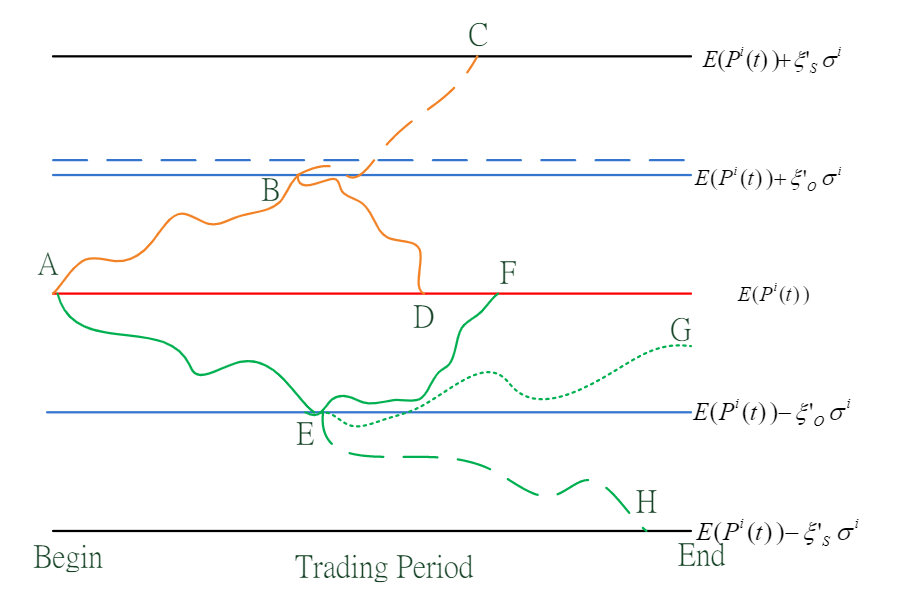 Figure 1: Possible Scenarios in the Trading Period
4
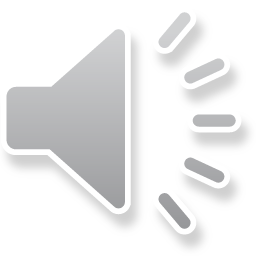 Literature Review - Reinforcement Learning
Fallahpour et al.[2]:
Enumerate 39 actions (i.e.,39 combinations of open and stop-loss thresholds).
Reduce the threshold selection problem to a multi-armed bandit problem solved using a single-state RL model.
Kim and Kim[3]:
Heuristically set 6 overly simplistic actions.
Use a deep Q-network(DQN), which outperforms Fallahpour et al.[2]'s model.
Train each PTS-eligible stock pair with a DQN, which necessitates a large number of DQNs.
5
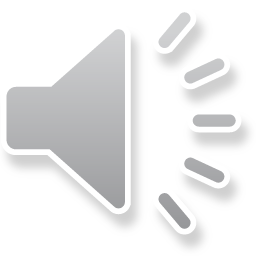 [2] S. Fallahpour, H. Hakimian, K. Taheri, E. Ramezanifar, Pairs trading strategy optimization using the reinforcement learning method: a cointegration approach, Soft Computing 20 (2016) 5051–50
[3] T. Kim, H. Y. Kim, Optimizing the pairs-trading strategy using deep reinforcement learning with trading and stop-loss boundaries, Complexity 2019(2019) 1–20
Failure of Naive Regression-based Deep Learning
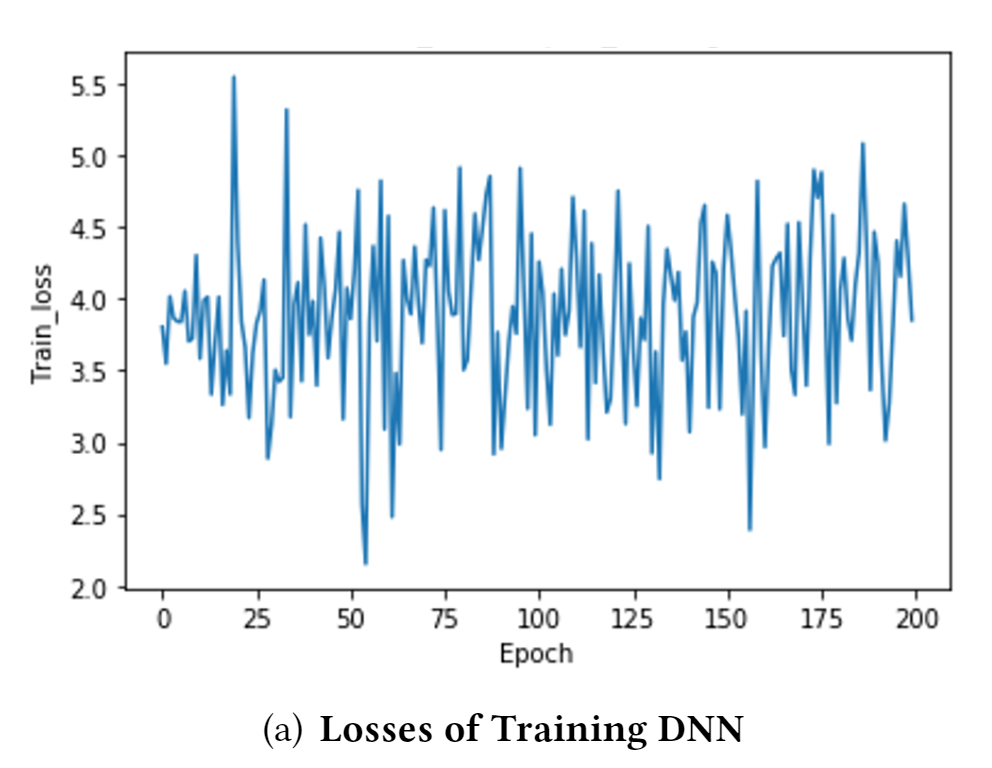 6
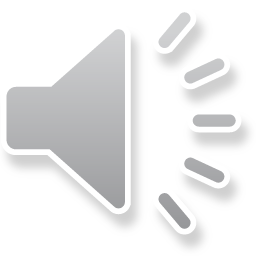 Labeling: Finding the Optimal Trigger Pair
7
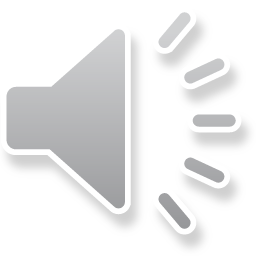 Failure of Classification-based Deep Learning
The CNN training loss fails to converge, and that of ResNet converges only very slowly.
It is difficult to train a reliable CNN or ResNet to recommend each stock pair with one of 300 possible labels.
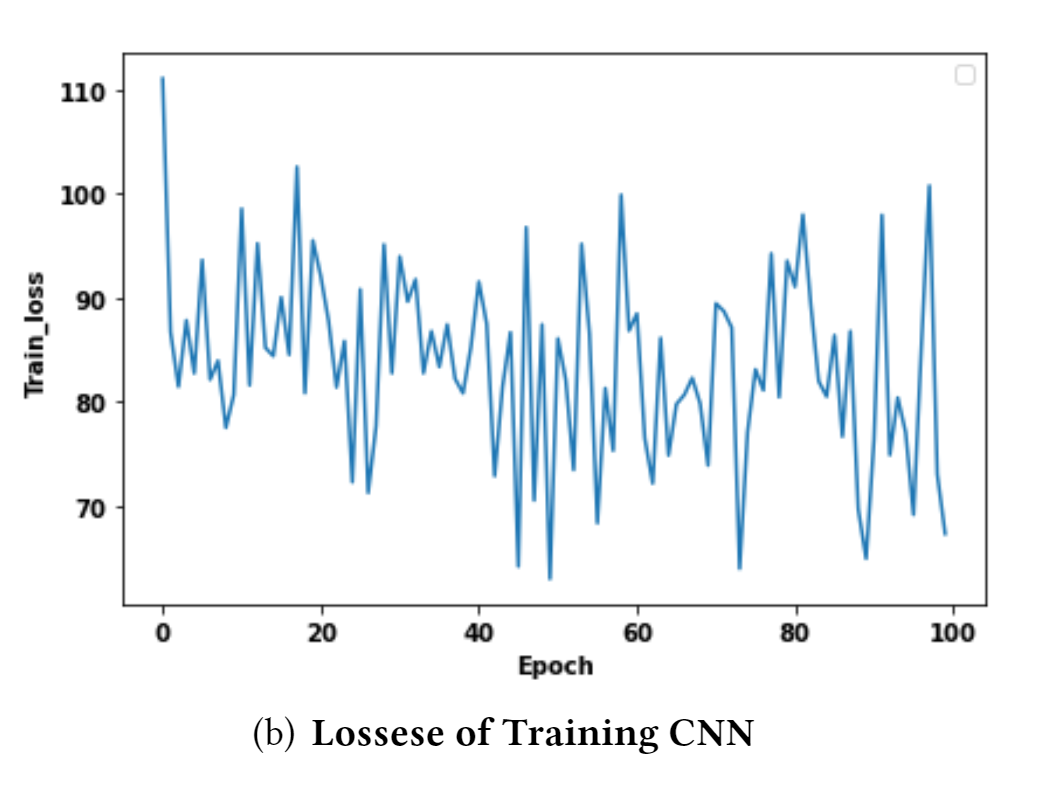 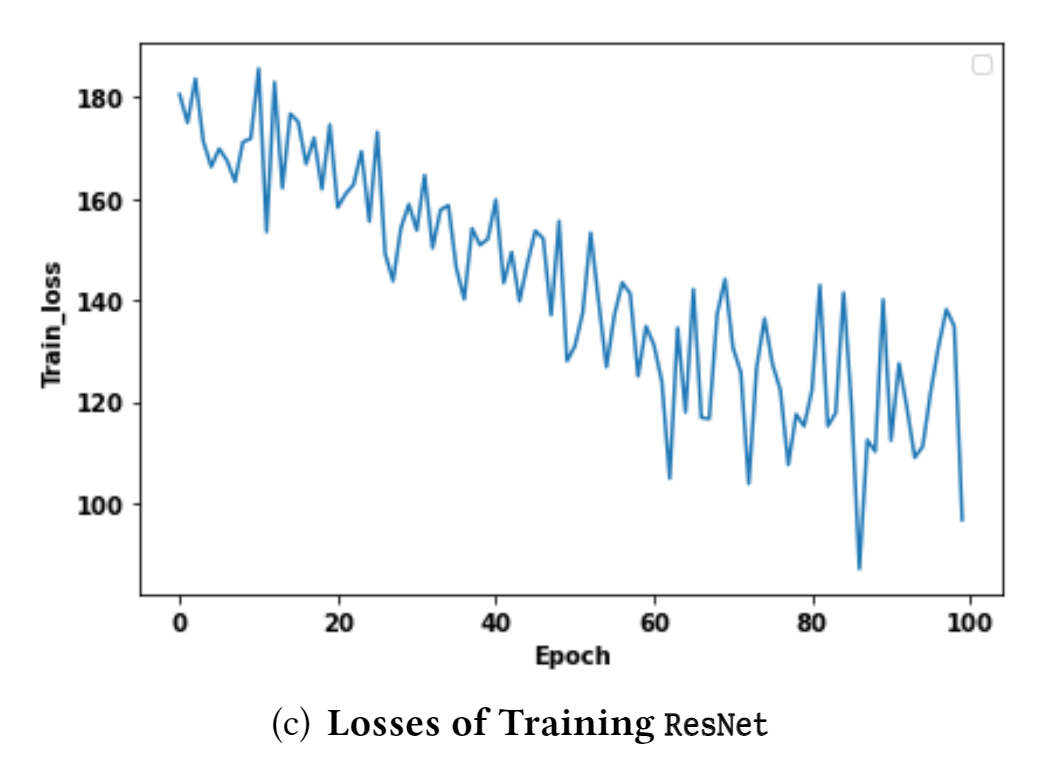 8
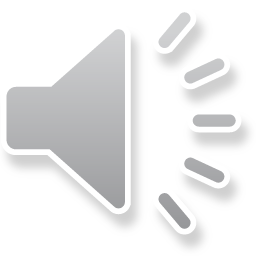 Representation labelling
9
Representation labelling
After doing representation labelling, the Multi-scale ResNet mechanism converges more smoothly and quickly.
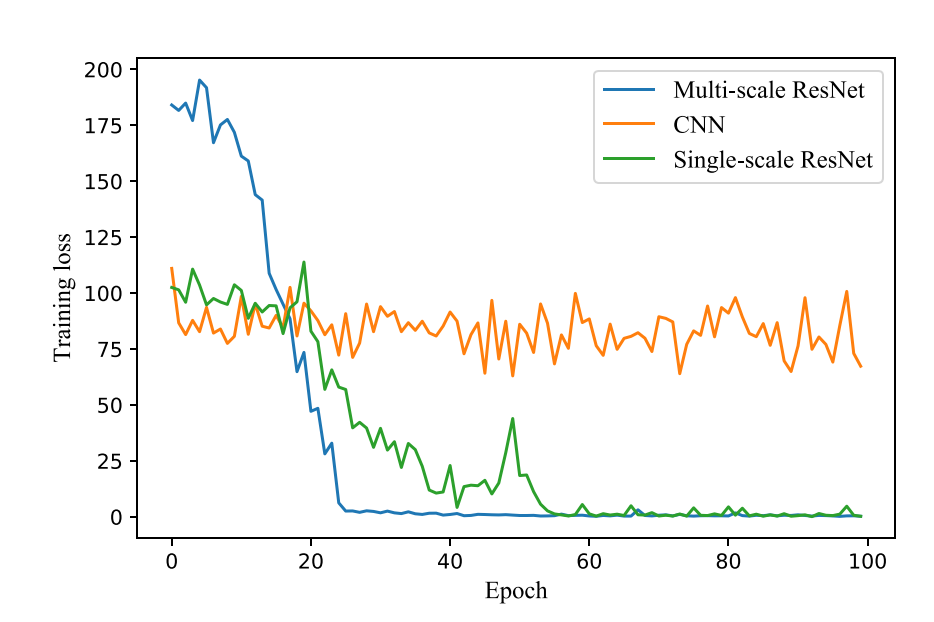 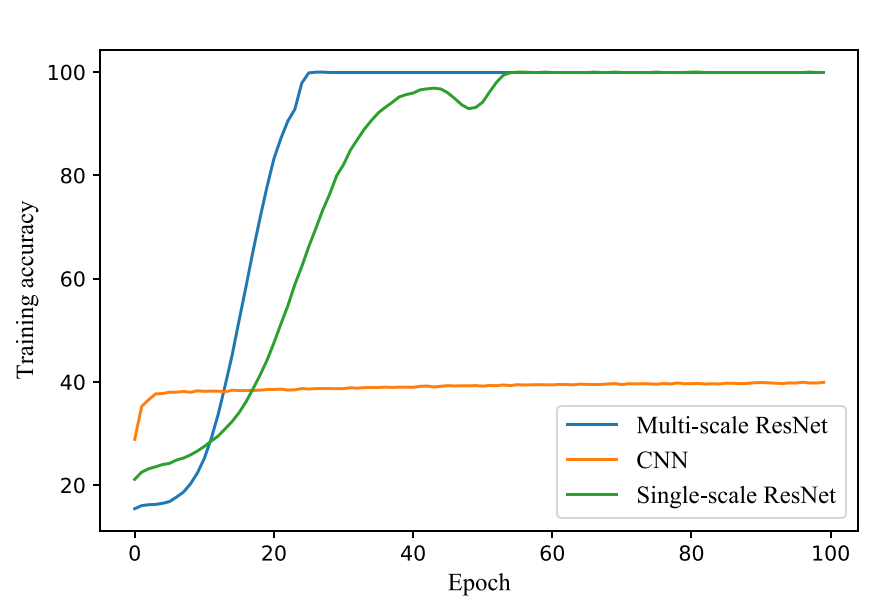 10
Dataset, Preprocessing, Model Construction
The constituent stocks of Taiwan Top 50 ETF (0050) 
from January 1, 2013 to December 31, 2018
We adopt a day-trading strategy without holding positions overnight, as day trades provide 50% discounts on transaction costs.
we compare the investment performance of several deep learning models(CNN, single-scale ResNet, multi-scale ResNet)
11
Empirical Tests
Table 1 compares the performance when training with CNN, the single-scale ResNet, and the multi-scale ResNet. The unstable, slow convergence of CNN clearly yields poor results.
Multi-scale ResNet outperforms single-scale ResNet. Accordingly, in subsequent experiments we use the multi-scale ResNet as the training model.
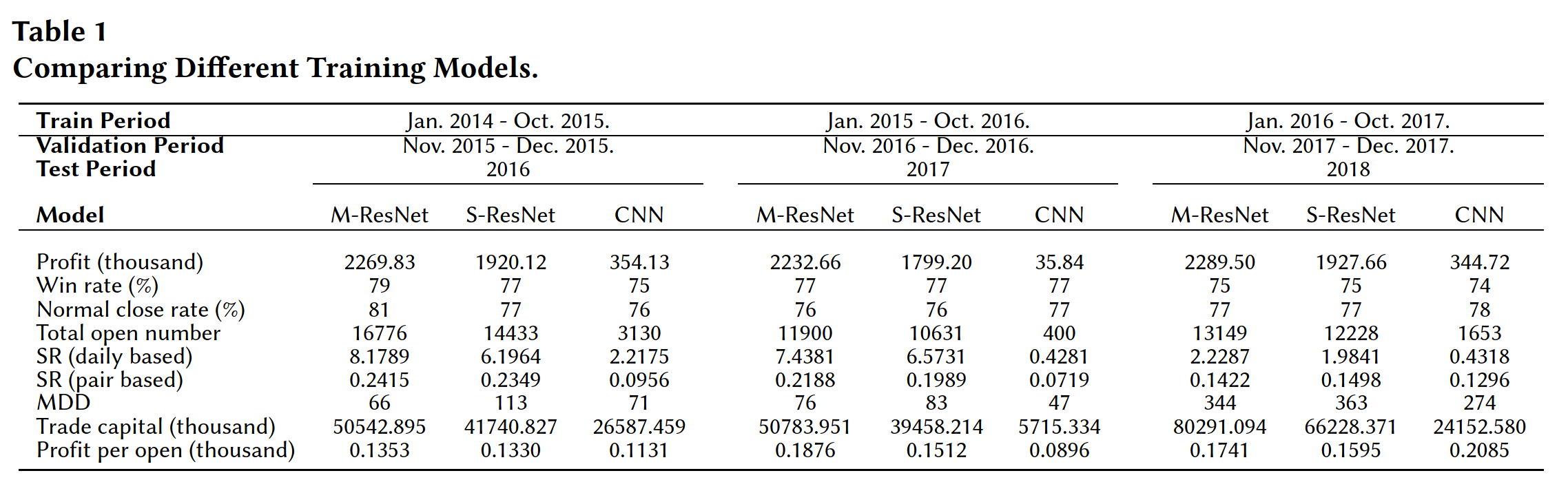 12
Empirical Tests
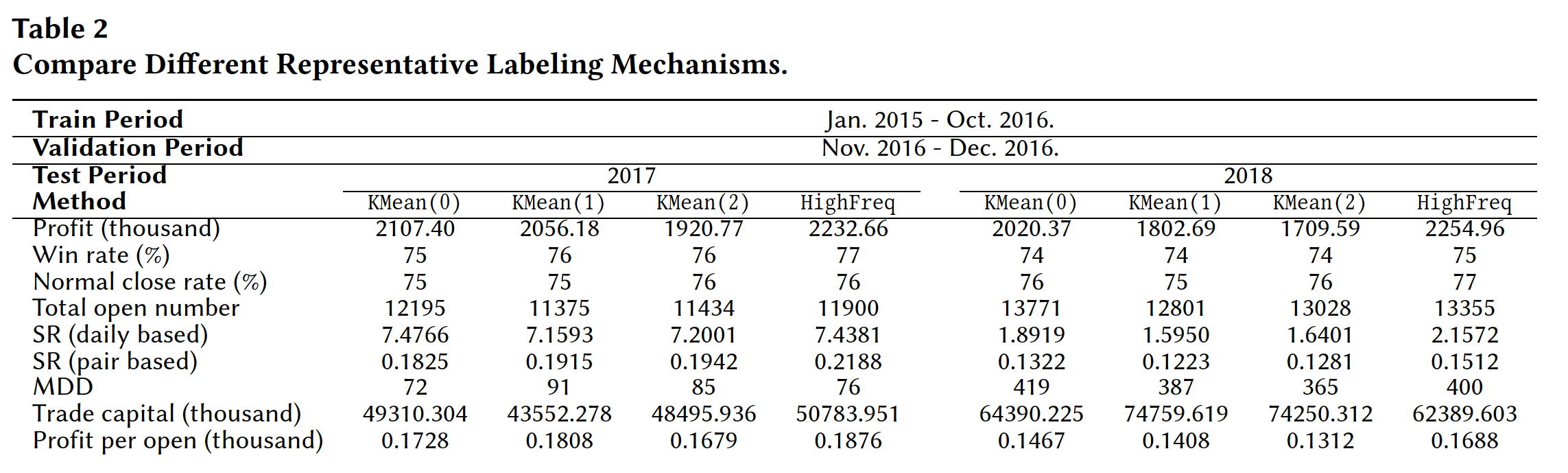 13
Empirical Tests
Kim and Kim [3] propose the ordinary least squares (OLS) and total least squares (TLS) methods.
The win rate and normal close rate of TLS and OLS are relatively low and the overall profits from 2016 to 2018 and the average profit (for each trade) are nearly all negative.
To fairly compare all ML/RL methods, for subsequent experiments we used the co-integrated method.
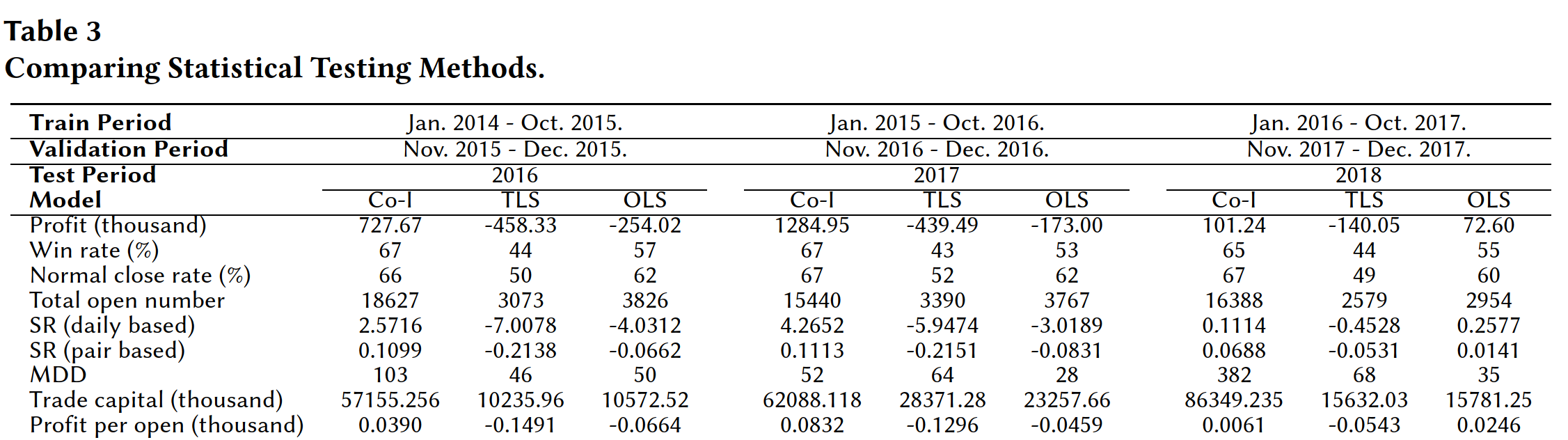 14
Empirical Tests
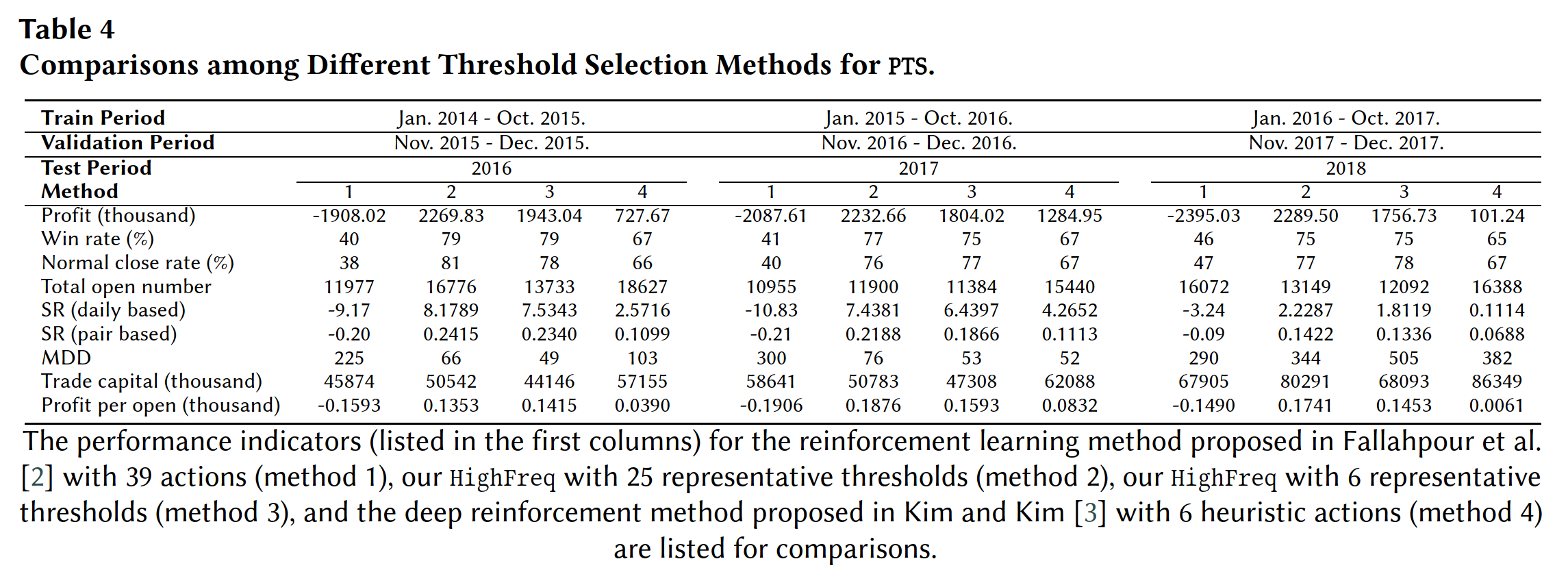 15
Conclusions
To improve PTS investment performance, we adopt a supervised learning paradigm to recommend feasible opening and stop-loss triggers that differ greatly from existing RL-based approaches.
To avoid the failure in regression-based DL and a huge number of labels in classification-based DL, we relabel each spread process with our proposed representative labeling mechanism.
Experimental results show that our proposed approach outperforms other existing approaches in terms of investment performance measures.
16
Thanks for listening !
If you have any question, feel free to contact us.
allenlike20@gmail.com
cameldai@mail.nctu.edu.tw 
destiny10191019.cs05@nctu.edu.tw